Процедура допинг-контроля
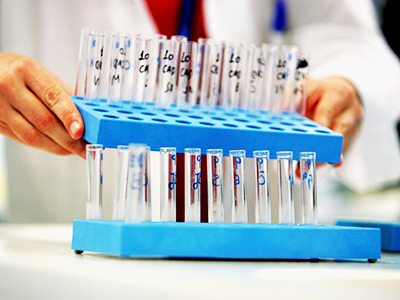 Допинг-контроль является важнейшей составной частью комплексной программы мероприятий, направленных на предотвращение применения спортсменами запрещенных (допинговых) средств.
Этапы процедуры допинг контроля:
отбор биологических проб для анализа,
физико-химическое исследование отобранных проб и оформление заключения
наложение санкций на нарушителей.
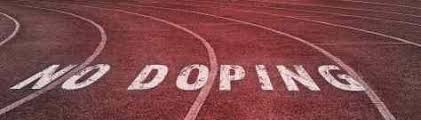 В обязательном порядке допинг-контроль проходят победители, занявшие 1-е, 2-е и 3-е места, а также, по решению комиссии, один из несколько спортсменов, не занявших призовых мест (он выбирается по жребию). После выступления, указанные спортсмены направляются в комнату допинг-контроля. Здесь спортсмен сам выбирает емкость для сбора пробы мочи на анализ. Затем в присутствии наблюдателя происходит сдача пробы мочи (наблюдатель следит за тем, чтобы не было фальсификации пробы).
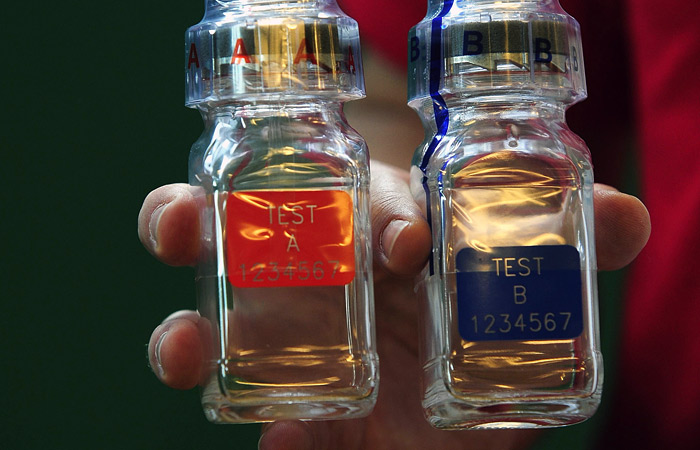 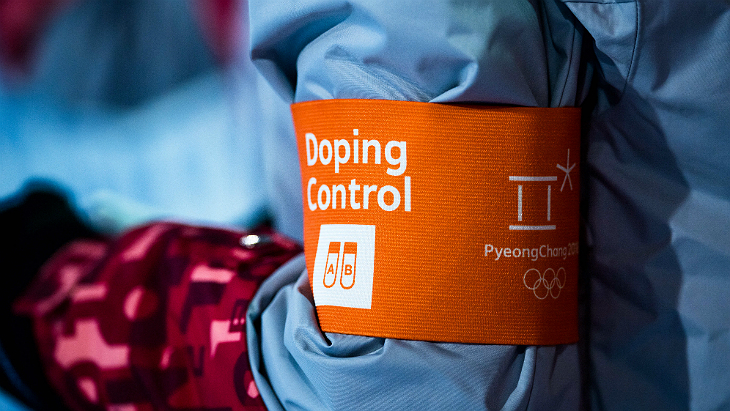 После сдачи пробы на сосуд наклеивается номер, который также выбирает сам спортсмен. После этого полученная биологическая проба делится на 2 равные части - пробы А и В, которые опечатываются, и им присваивается определенный код.
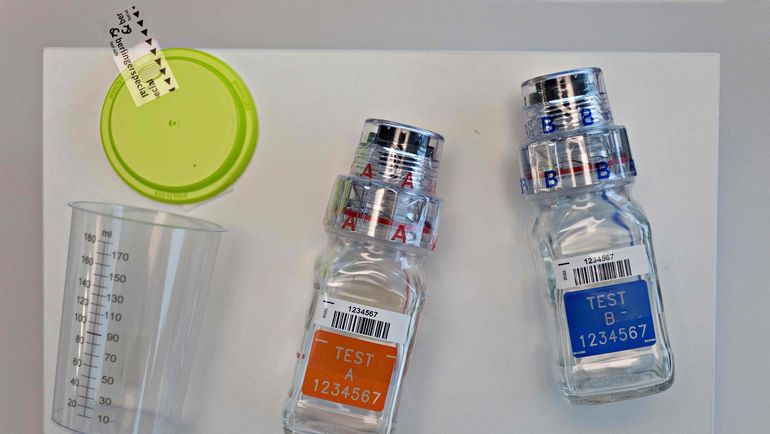 Отказ спортсмена от прохождения допинг-контроля или попытка фальсифицировать его результат рассматриваются как признание им факта применения допингов со всеми вытекающими отсюда последствиями. Фальсификация результатов допингового контроля заключается в различного рода манипуляциях, направленных на искажение его результатов.
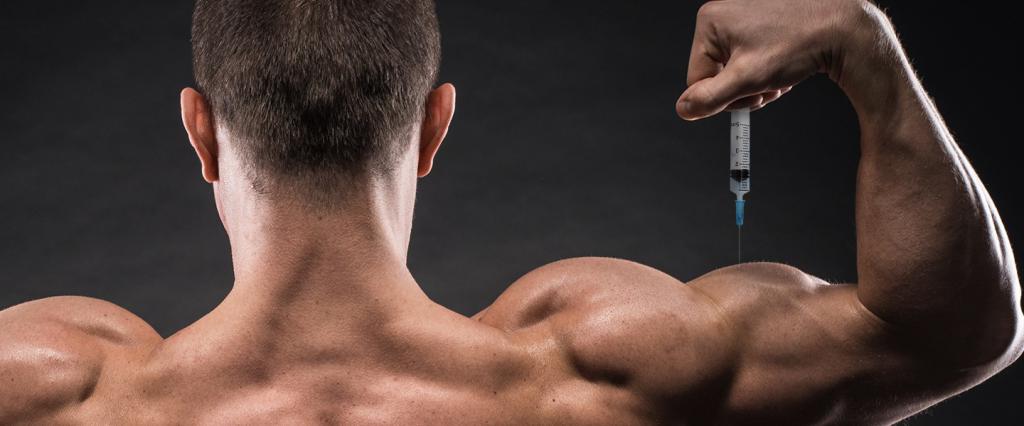 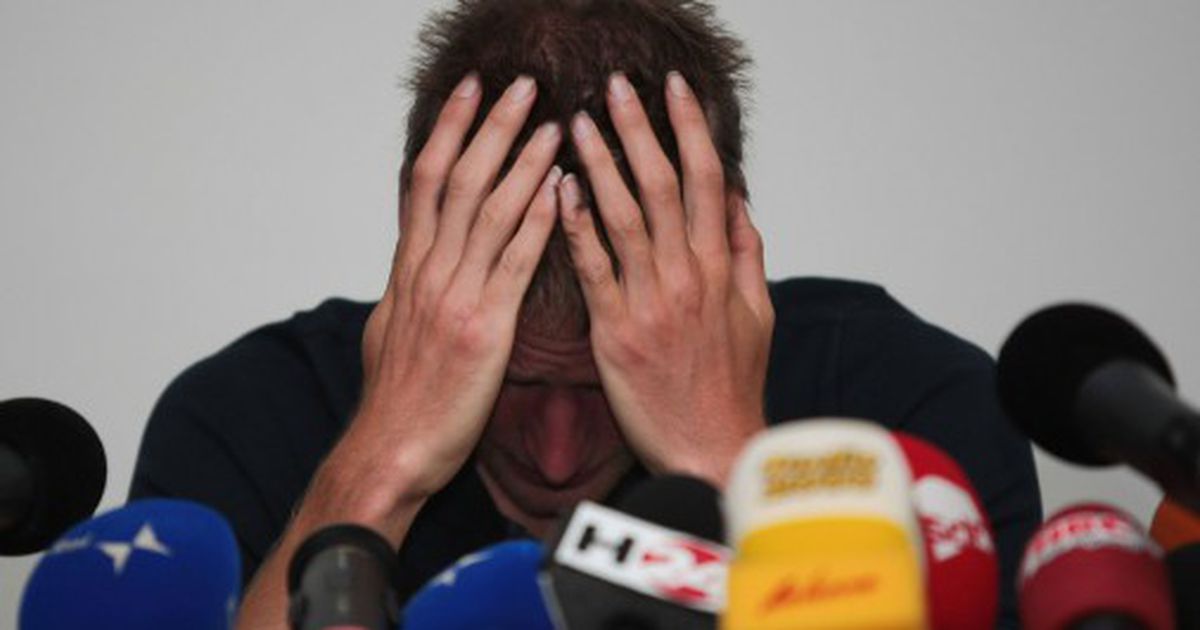 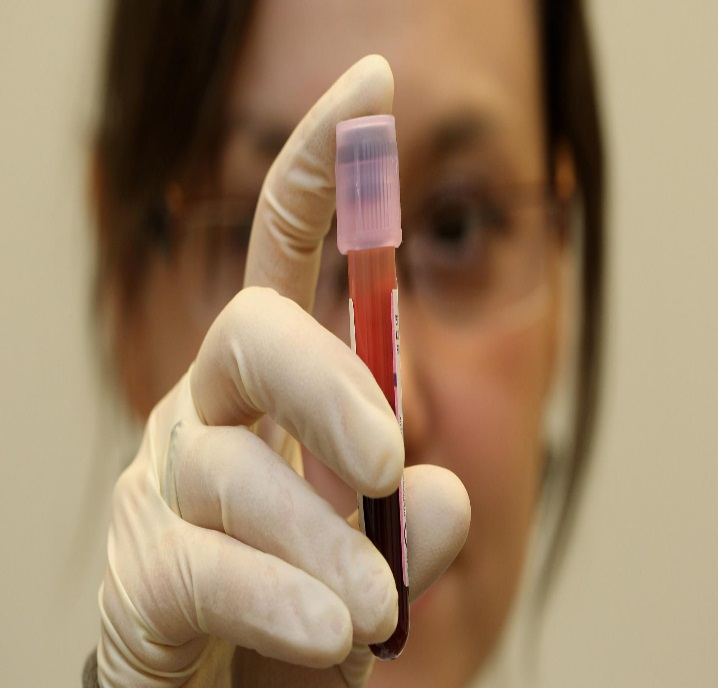 К запрещенным манипуляциям относят также специальные хирургические операции (например, подшивание под кожу ткани плаценты). Применяемые для определения допинга физико-химические методы анализа биологических проб мочи (хроматографические, масоспсктромстрические, радиоиммунные, иммуноферментные и др.) весьма чувствительны и включают компьютерную идентификацию допинговых препаратов и их производных.
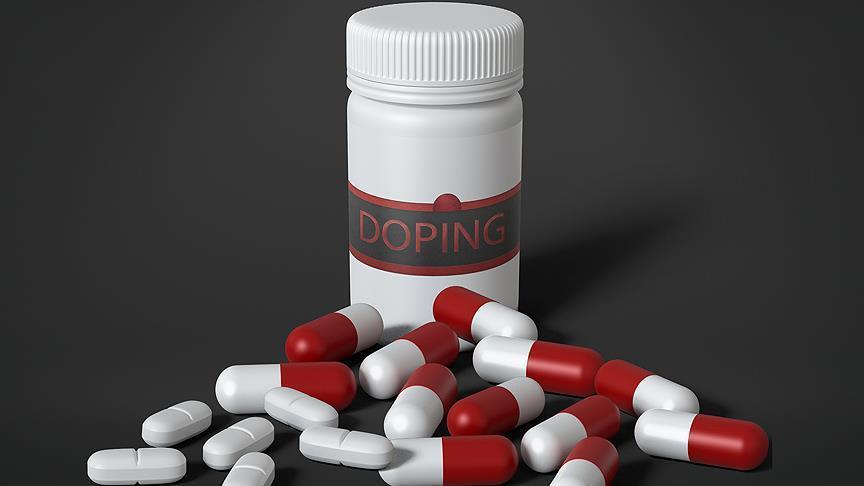 Процедура допингового контроля
1. Отбор спортсменов для тестирования
2. Уведомление спортсмена
3. Выбор емкости
4. Сдача пробы мочи
5. Комплект для хранения допинг-пробы
6. Присвоение номера пробе
7. Разделение пробы на образцы "А" и "В«
8. Проверка pH и удельной плотности мочи
9. Перечень принимаемых субстанций
10. Формуляр допингового контроля
11. Завершение проведения тестирования
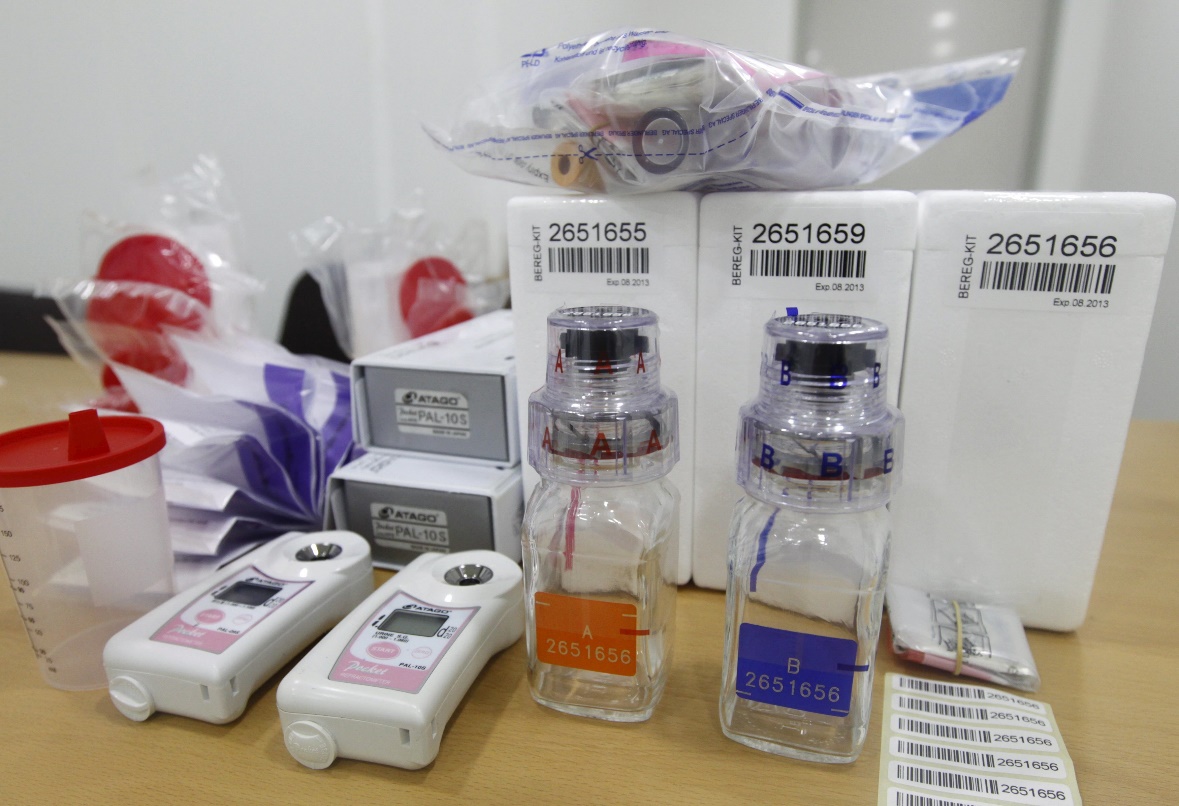 СПАСИБО ЗА ВНИМАНИЕ!